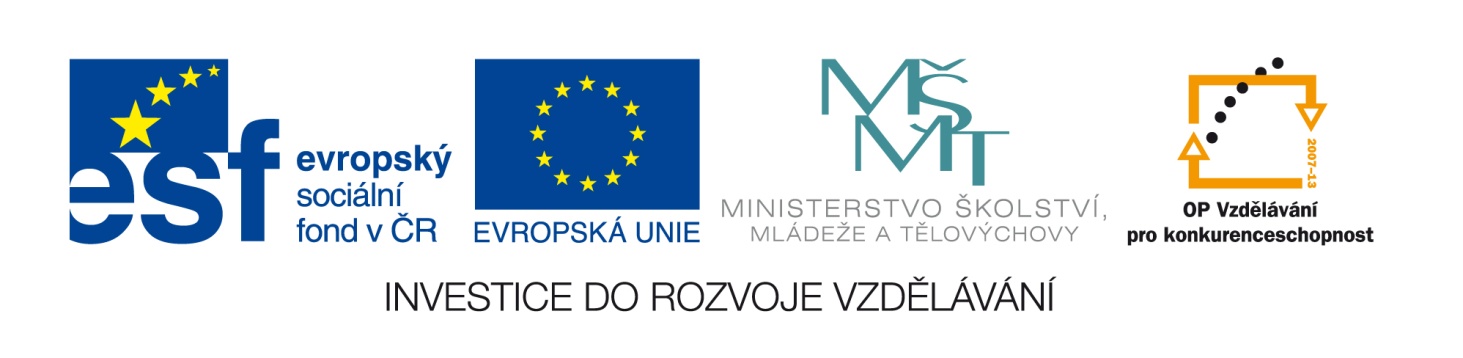 Označení materiálu: VY_32_INOVACE_KASPE_ANGLICTINA2_08
 Název materiálu: Modální slovesa – gramatická cvičení		
 Tematická oblast: Angličtina 2. ročník – strojírenské obory 
 Anotace: Modální slovesa patří mezi hojně používaná slovesa s některými specifickými vlastnostmi. Prezentace slouží k jejich procvičování. Cílem práce je vytvořit podpůrný materiál pro výuku studentů tříletých učebních oborů.	
Očekávaný výstup: Žák dovede správně používat modální slovesa, dovede vytvořit  otázku a zápor. 
Klíčová slova: modální slovesa, otázka, zápor		
Metodika: Zpracovaný materiál slouží k procvičování modálních sloves. Prezentace může být rozeslána žákům elektronicky nebo ji lze prezentovat elektronicky ve výuce.
Obor: tříleté učební obory			
Ročník: 2.		
Autor:  Ing. Petr Kašpar
Zpracováno dne: 20. 1. 2013


Prohlašuji, že při tvorbě výukového materiálu jsem respektoval(a) všeobecně užívané právní a morální zvyklosti, autorská a jiná práva třetích osob, zejména práva duševního vlastnictví (např. práva k obchodní firmě, autorská práva k software, k filmovým, hudebním a fotografickým dílům nebo práva k ochranným známkám) dle zákona 121/2000 Sb. (autorský zákon). Nesu veškerou právní odpovědnost za obsah a původ svého díla.
Modální slovesa – gramatická cvičení
Modální slovesa – gramatická cvičení
Přeložte:
	1) Ona se smí dívat na televizi.
	2) Oni umí dobře anglicky.
	3) Musíme jim pomoci.
	4) On může přijít zítra.
	5) Honza musí vstávat v 7 hodin.
	6) Mohu vás navštívit v pondělí.
	7) My smíme jít do kina.
	8) Musím mu zavolat.
Modální slovesa – gramatická cvičení
Správné řešení:
	1) She may watch TV.
	2) They can speak English well.
	3) We must help them.
	4) He can come tomorrow.
	5) John must get up at 7 o‘clock.
	6) I can visit you on Monday.
	7) We may go to the cinema.
	8) I must call him.
Modální slovesa – gramatická cvičení
Dejte věty z předcházejícího cvičení do záporu.
Modální slovesa – gramatická cvičení
Správné řešení:
	1) She must not watch TV.
	2) They can not speak English well.
	3) We need not help them.
	4) He can not come tomorrow.
	5) John need not get up at 7 o‘clock.
	6) I can not you on Monday.
	7) We must not go to the cinema.
	8) I need not call him.
Modální slovesa – gramatická cvičení
Z uvedených vět utvořte otázky:
	1) Michael can write in English.
	2) We must finish it now.
	3) You must come back in the afternoon.
	4) She may go out.
	5) Mother can cook very well.
	6) They must stay at home.
	7) You must read newspaper.
	8) He may ask a teacher.
Modální slovesa – gramatická cvičení
Správné řešení:
	1) Can Michael write in English?
	2) Must we finish it now?
	3) Must you come back in the afternoon?
	4) May she go out?
	5) Can mother cook very well?
	6) Must they stay at home?
	7) Must you read newspaper?
	8) May he ask a teacher?
Modální slovesa – gramatická cvičení
Nahraďte modální slovesa opisy:
	1) It must finish in the evening.
	2) She may help us.
	3) The teacher must explain it again.
	4) They may play football.
	5) You must say it in English.
	6) He can lend us money.
	7) I must write a letter to him.
	8) You can meet him on Saturday.
Modální slovesa – gramatická cvičení
Správné řešení:
	1) It has to finish in the evening.
	2) She is allowed to help us.
	3) The teacher has to explain it again.
	4) They are allowed to play football.
	5) You have to say it in English.
	6) He is able to lend us money.
	7) I have to write a letter to him.
	8) You are able to meet him on Saturday.
Modální slovesa – gramatická cvičení
Přeložte:
	1) On si smí vzít  mé auto.
	2) Proč to nemůžeš udělat?
	3) Nesmíme přijít pozdě. 
	4) Zuzana musí udělat čaj.
	5) My nesmíme hrát tenis.
	6) Musíš tam být v 5 hodin?
	7) Oni mohou odpovědět tvé otázky.
	8) Můžeme se procházet.
Modální slovesa – gramatická cvičení
Správné řešení:
	1) He may take my car.
	2) Why can you not do it?
	3) We must not be late. 
	4) Susan must make a tea.
	5) We must not play tennis.
	6) Must you be there at 5 o‘clock?
	7) They can answer your questiones.
	8) We can walk.